EPIA -January 2023All Ages
Number of Referrals in Period: 619
5/5/2023
1
5/5/2023
2
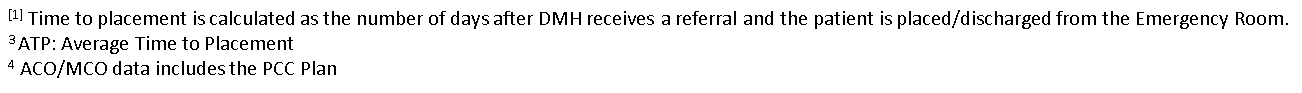 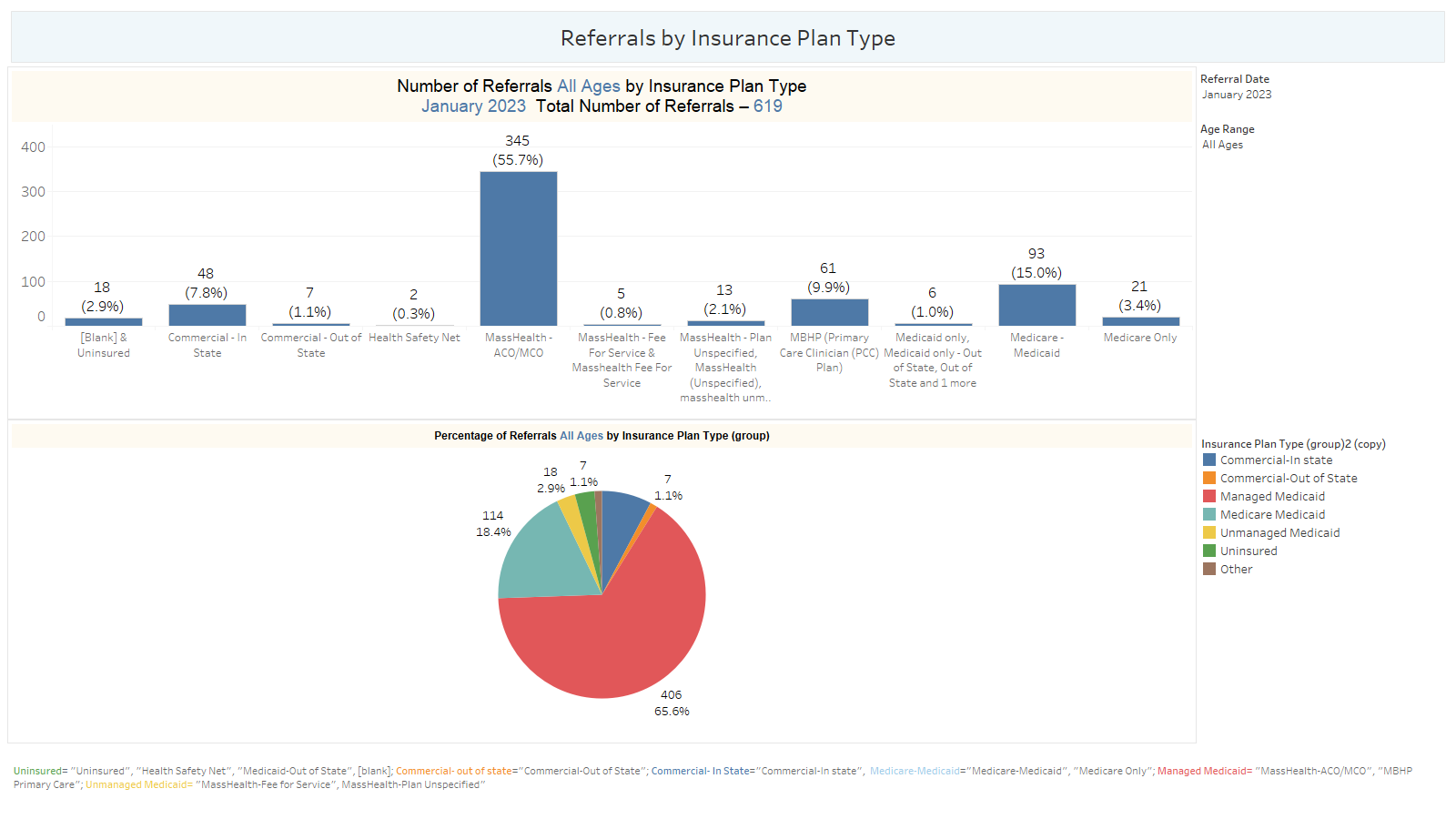 5/5/2023
3
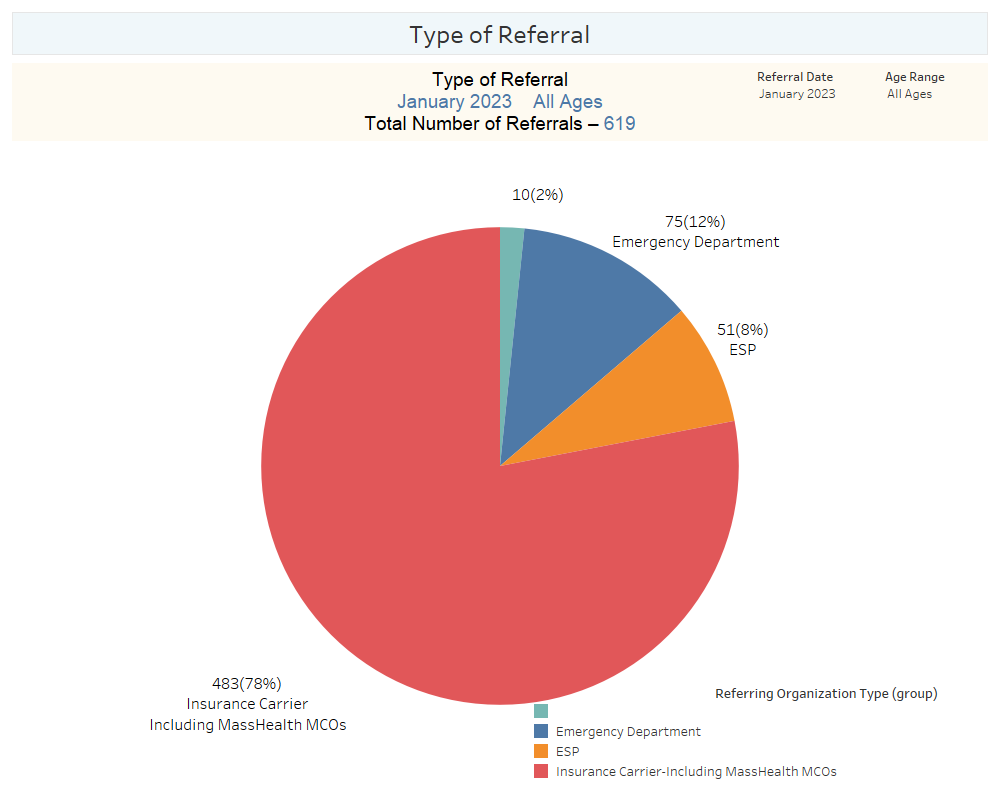 5/5/2023
4
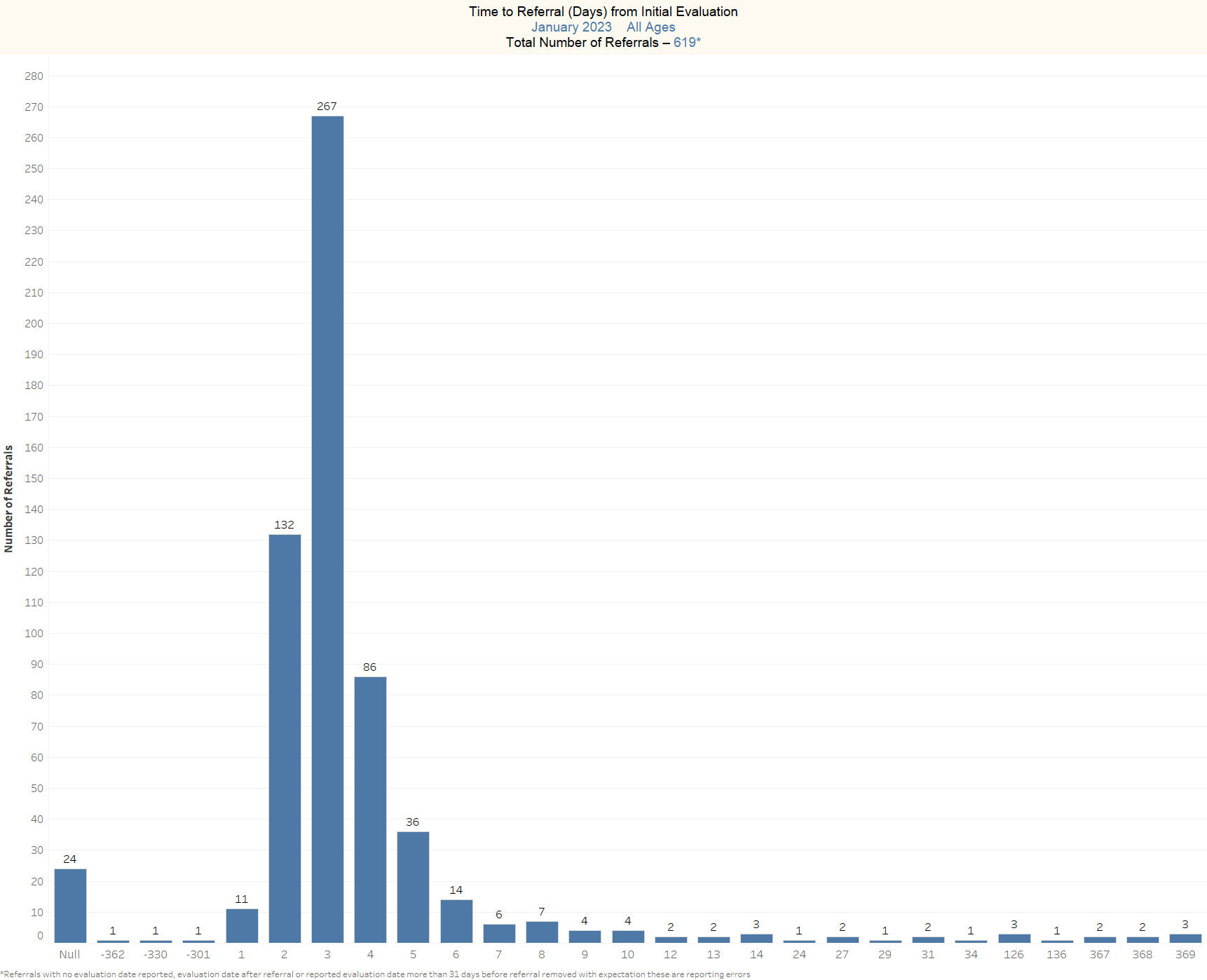 5/5/2023
5
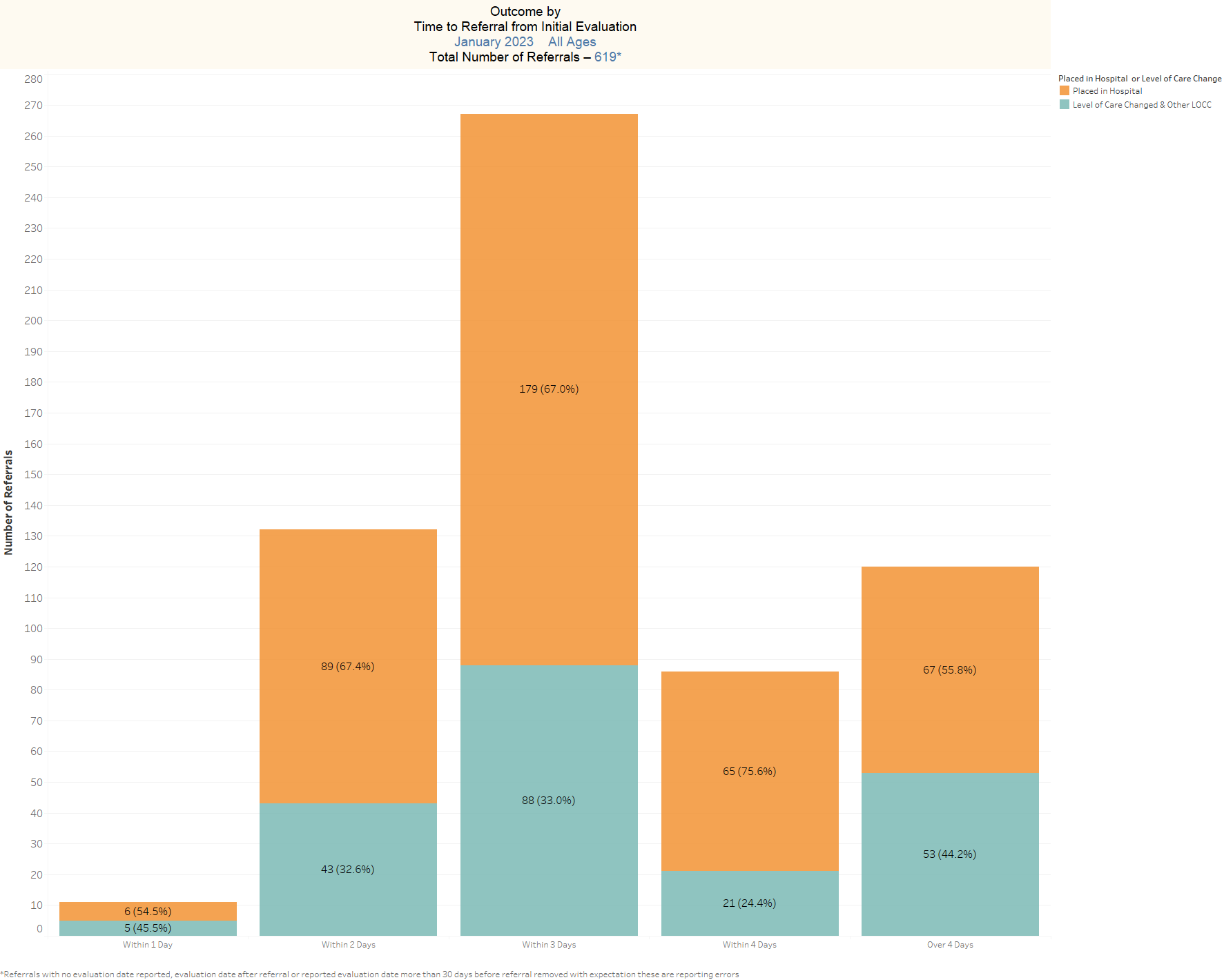 5/5/2023
6
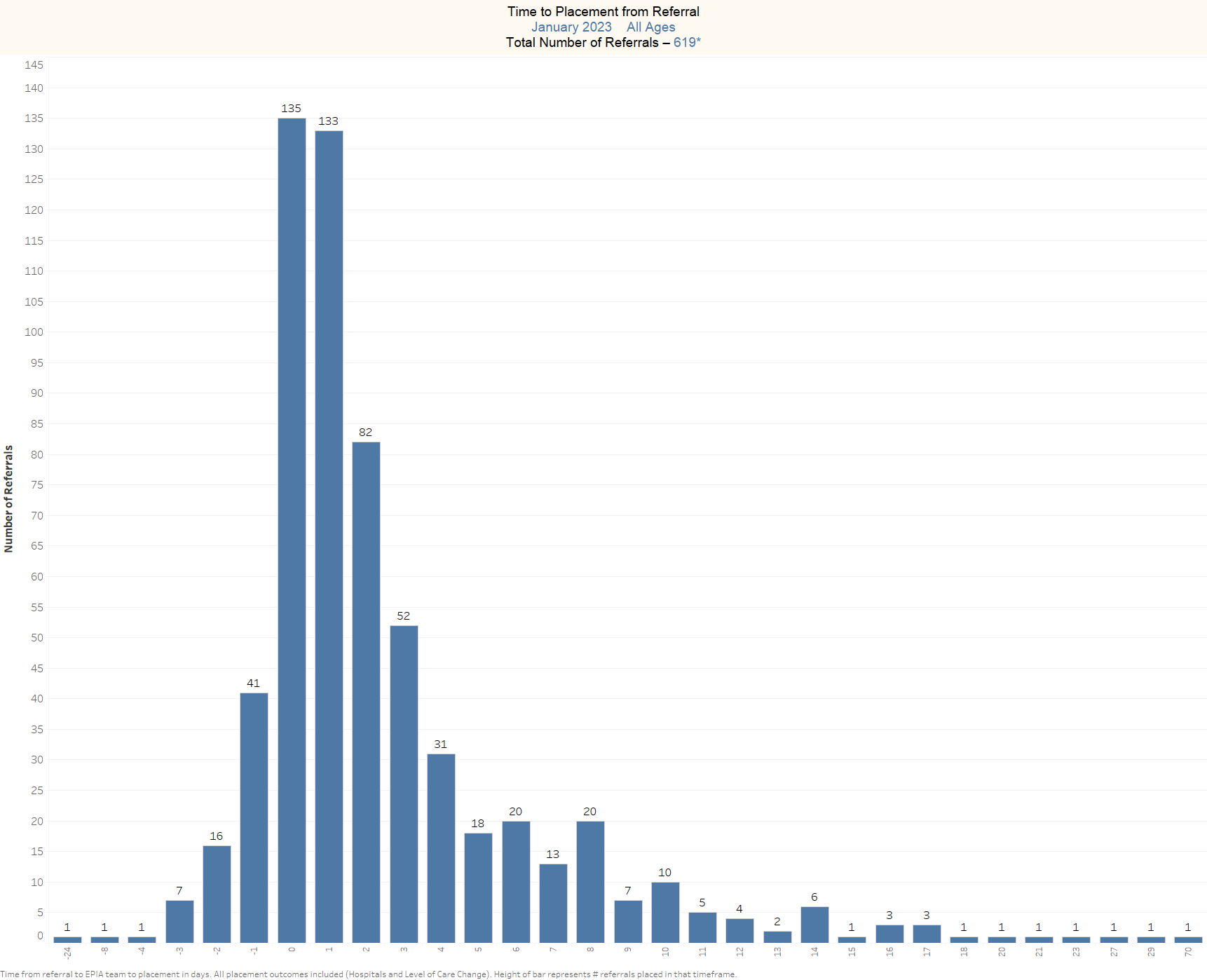 5/5/2023
7
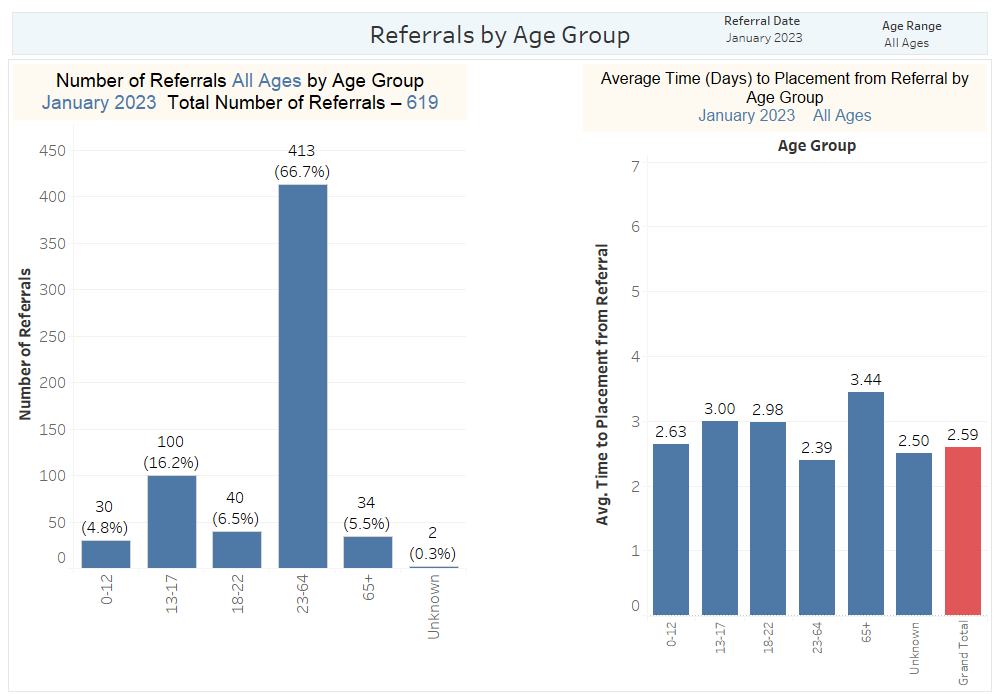 5/5/2023
8
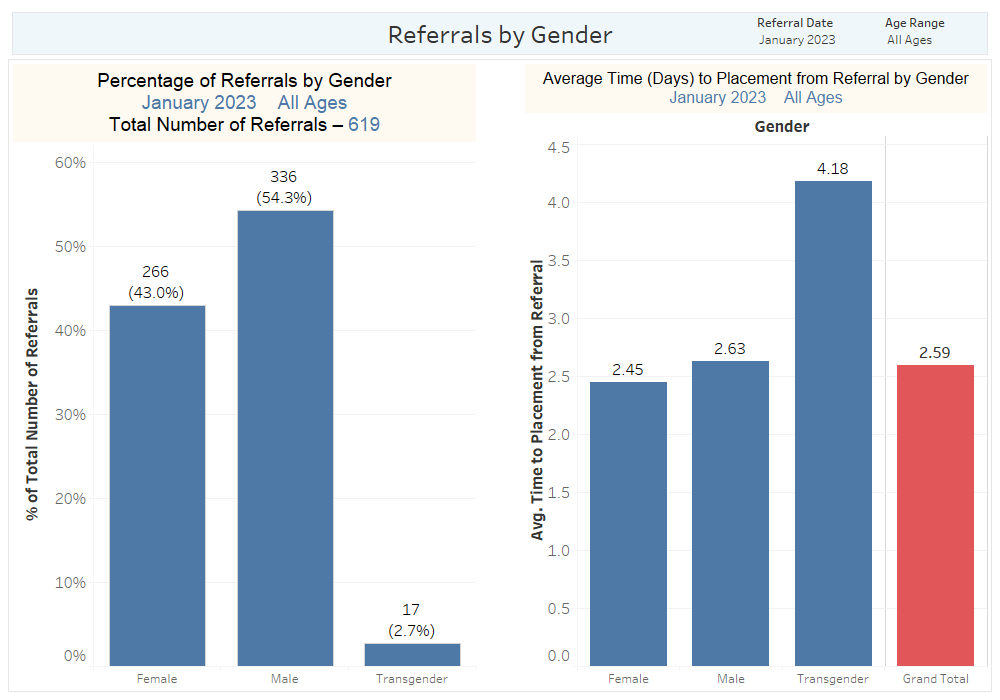 5/5/2023
9
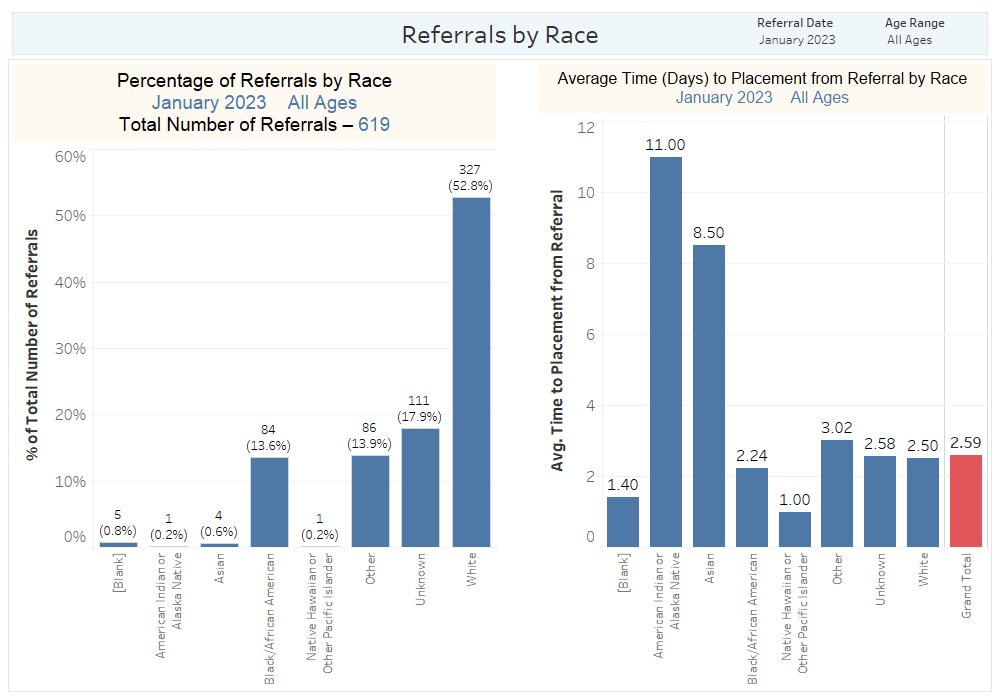 5/5/2023
10
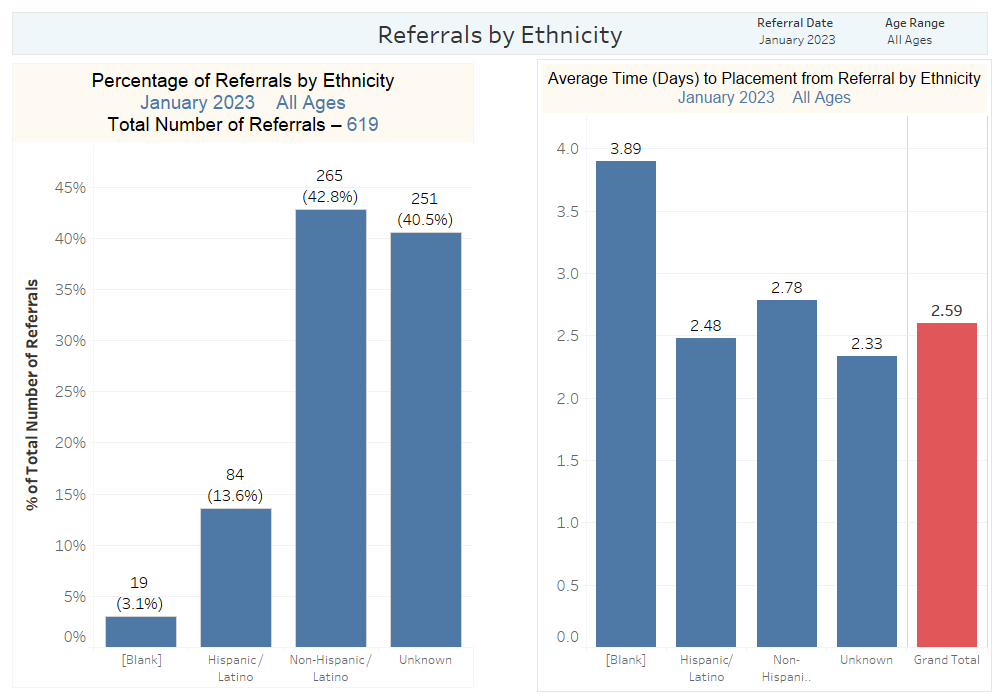 5/5/2023
11
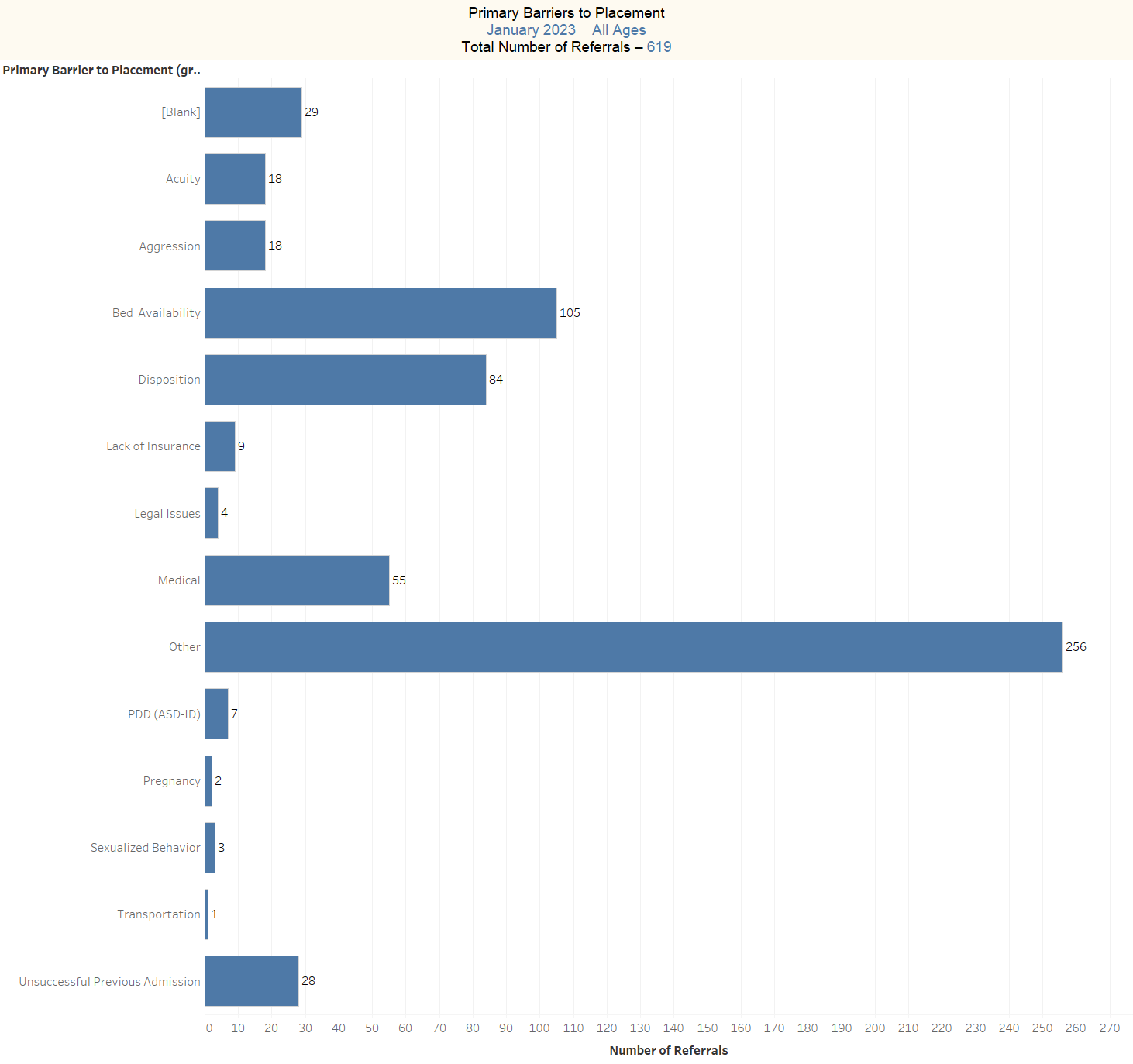 5/5/2023
12
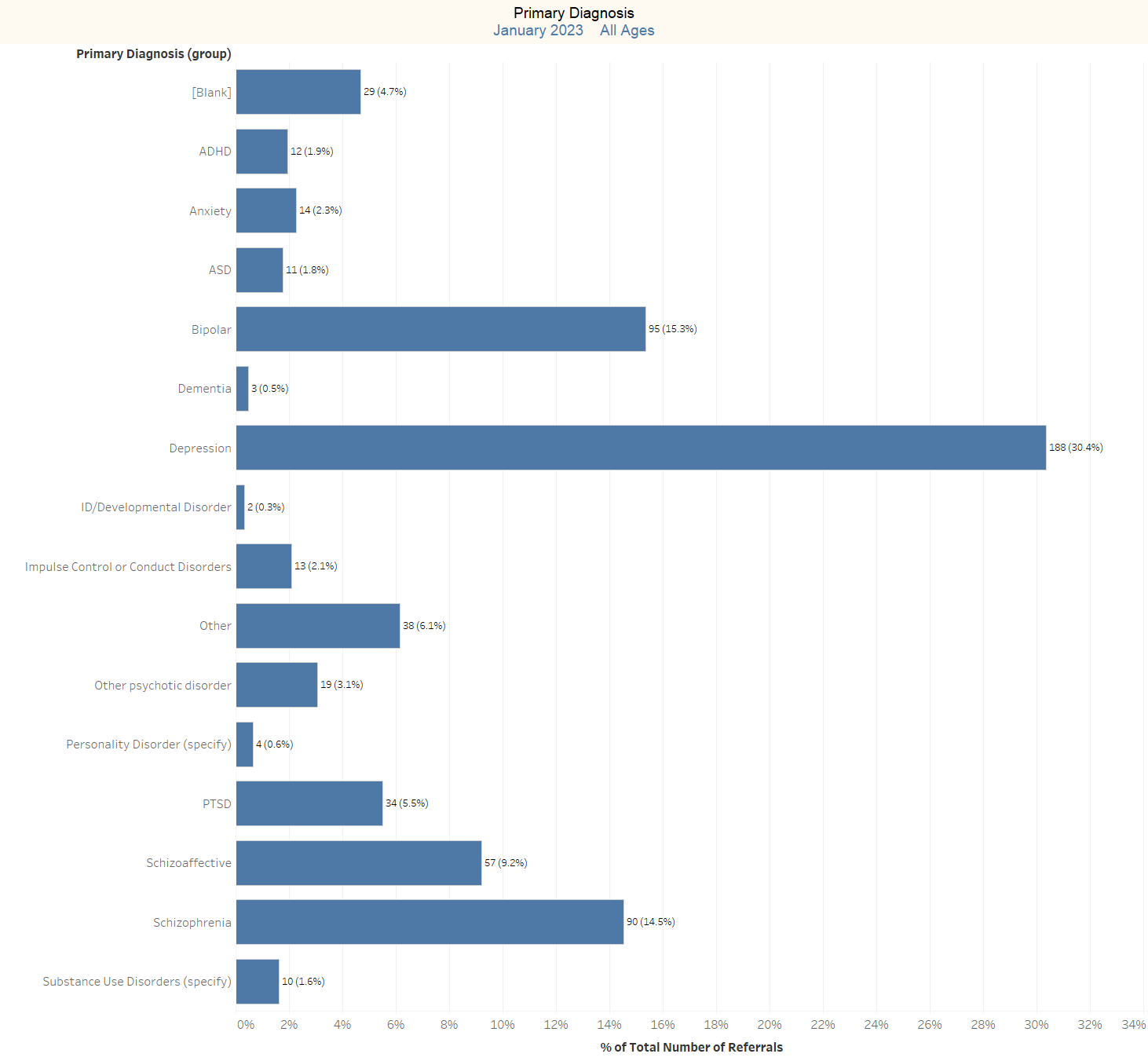 5/5/2023
13
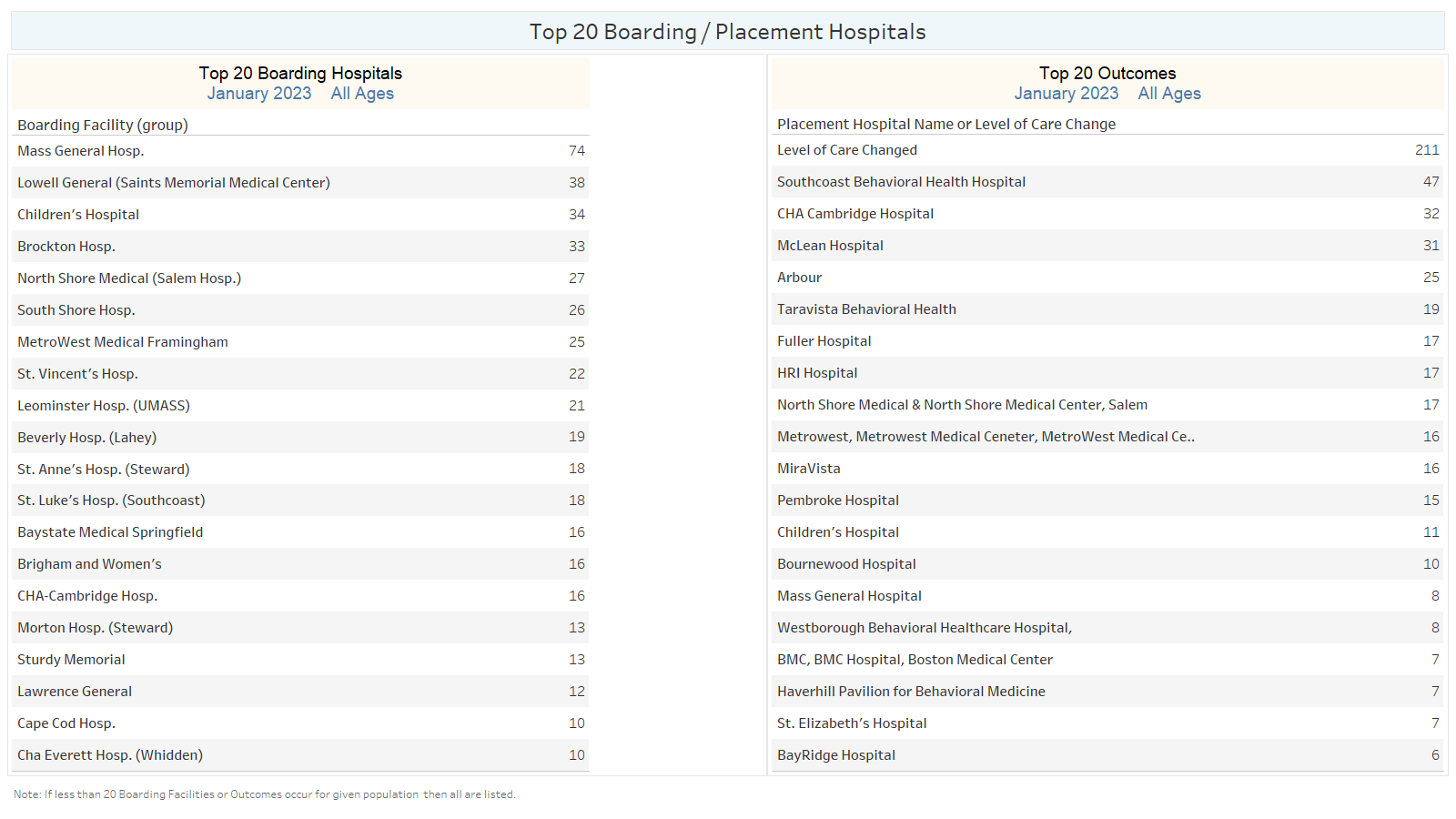 5/5/2023
14
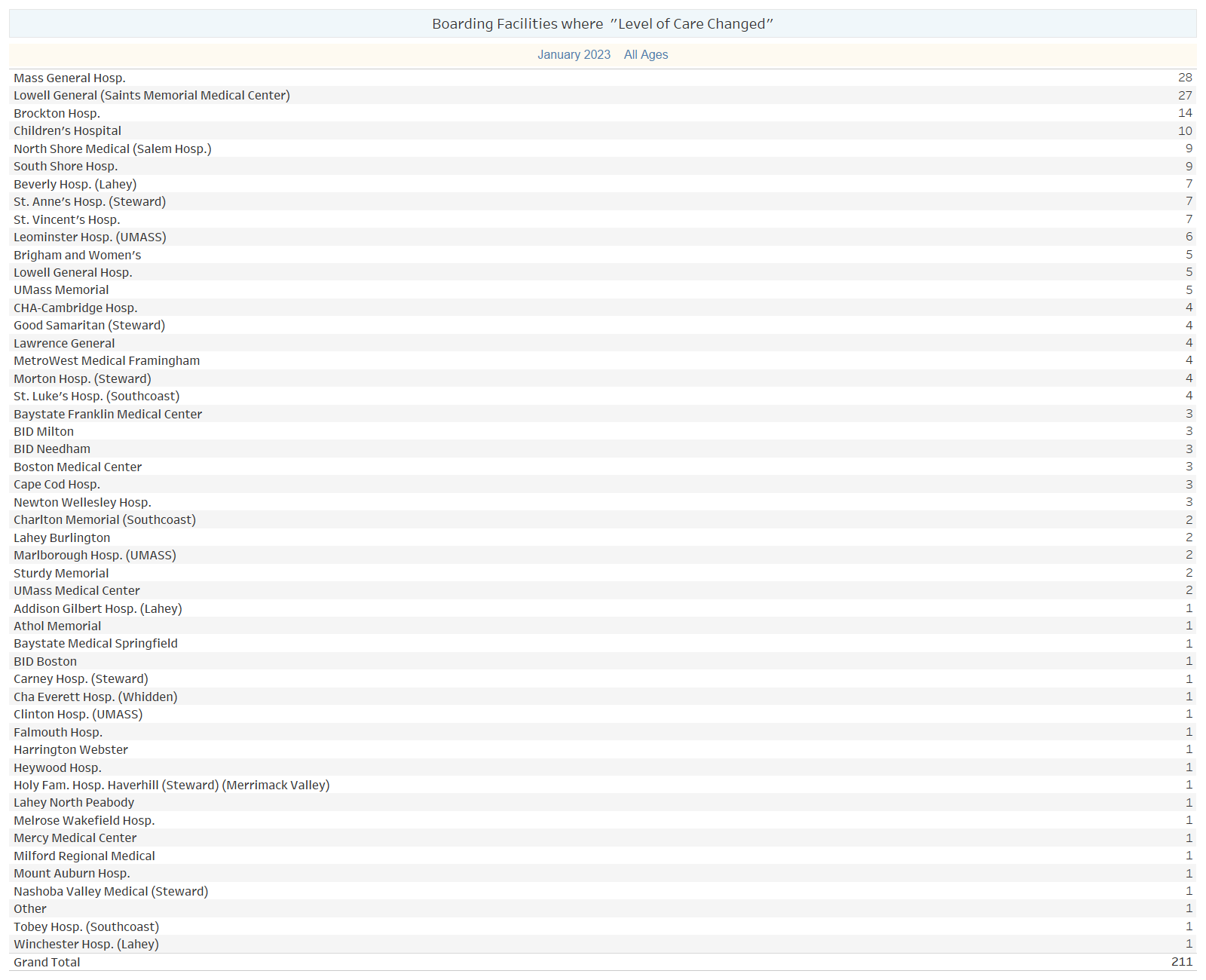 5/5/2023
15
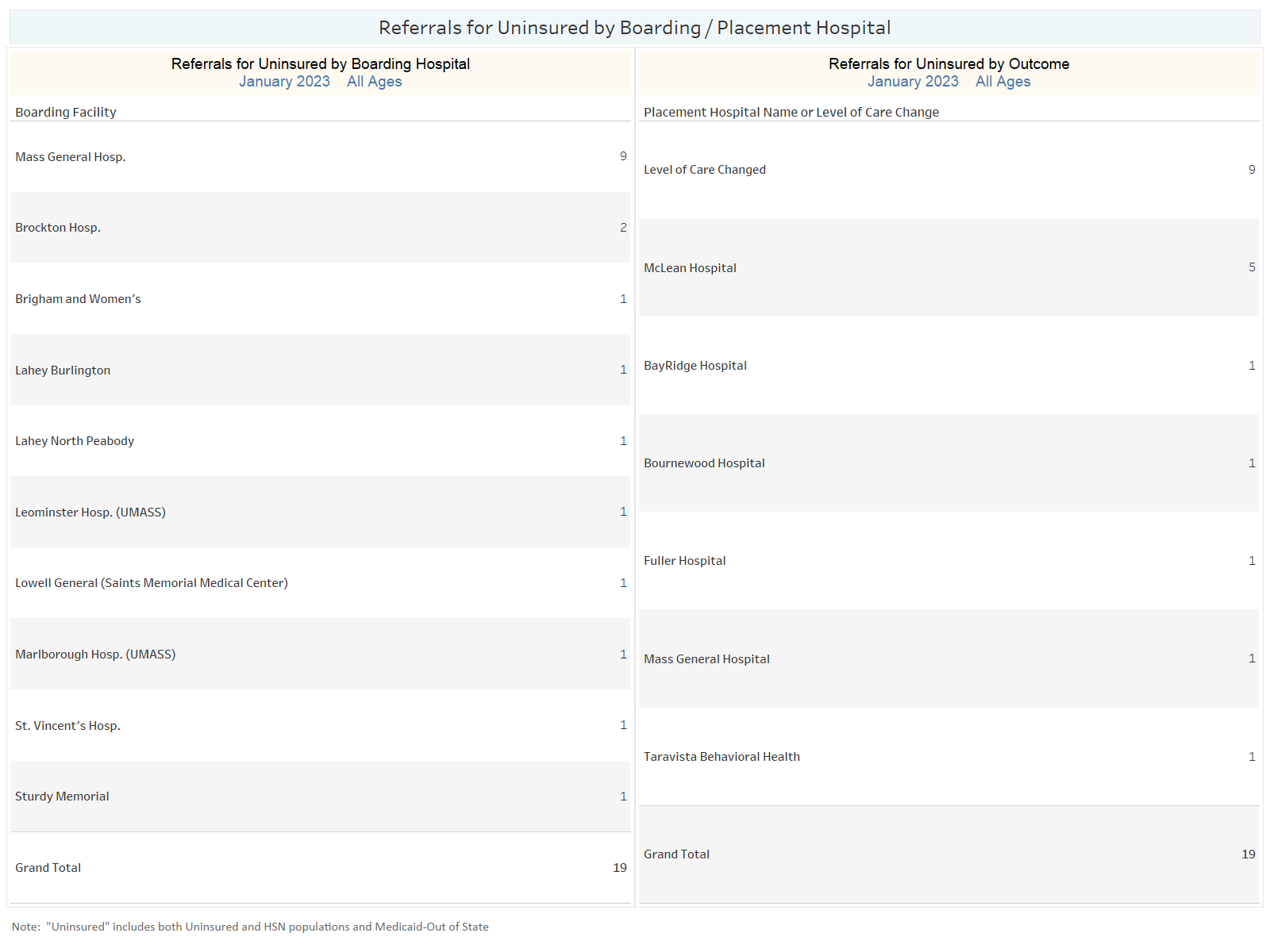 5/5/2023
16
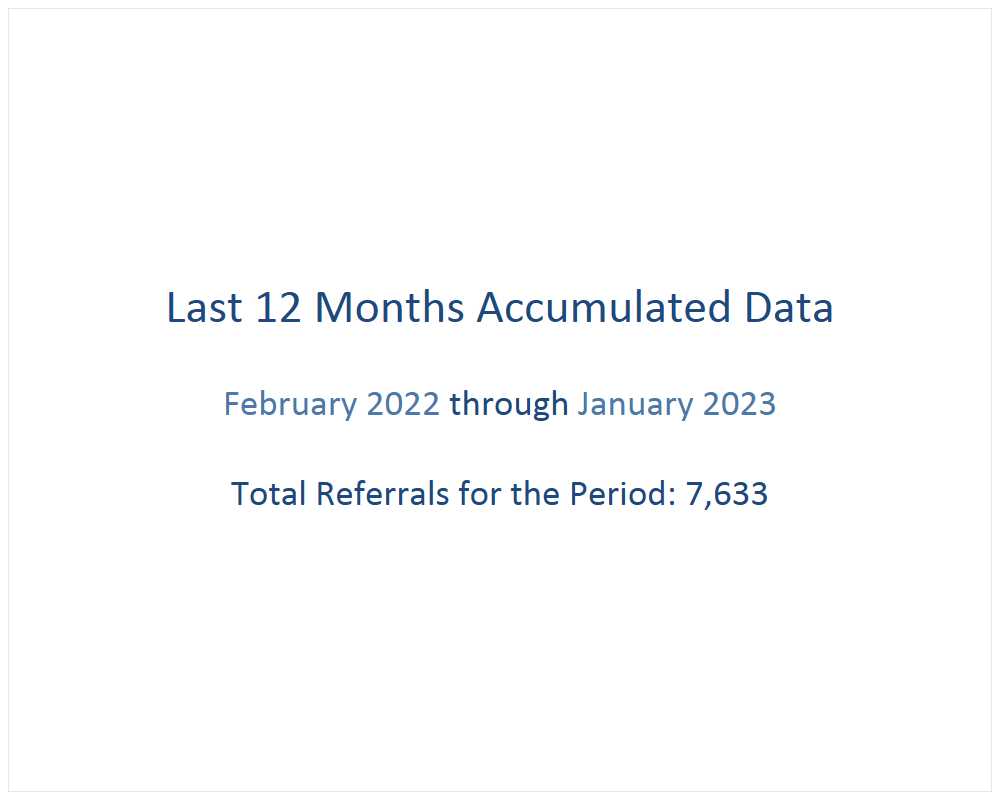 5/5/2023
17
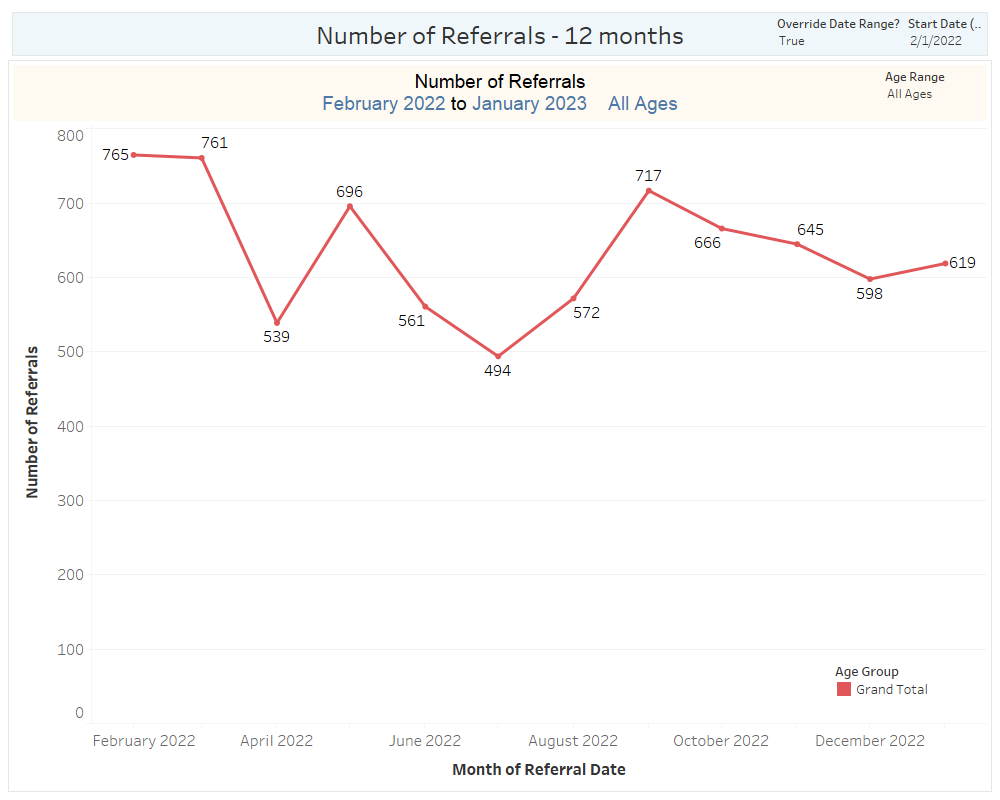 5/5/2023
18
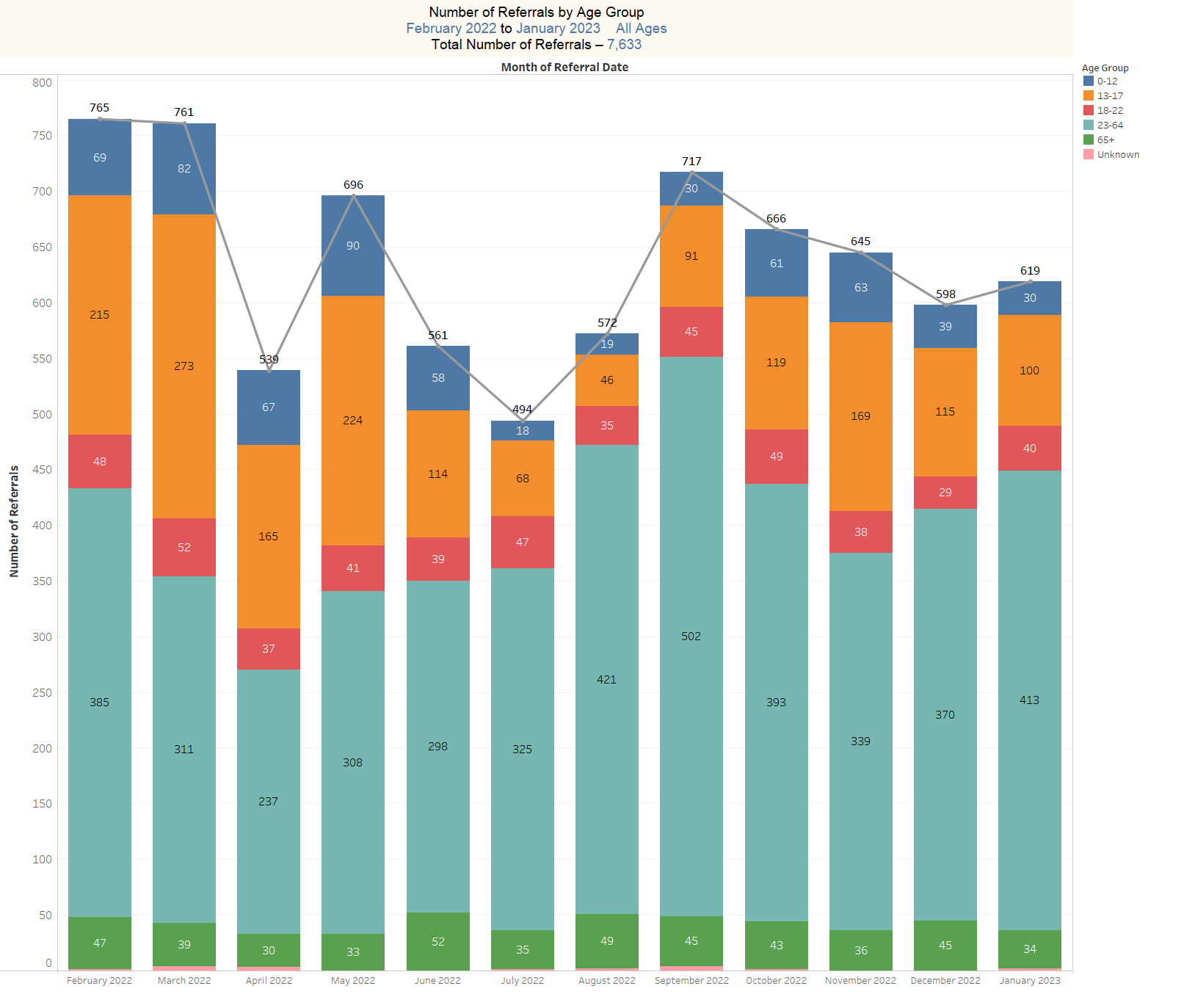 5/5/2023
19
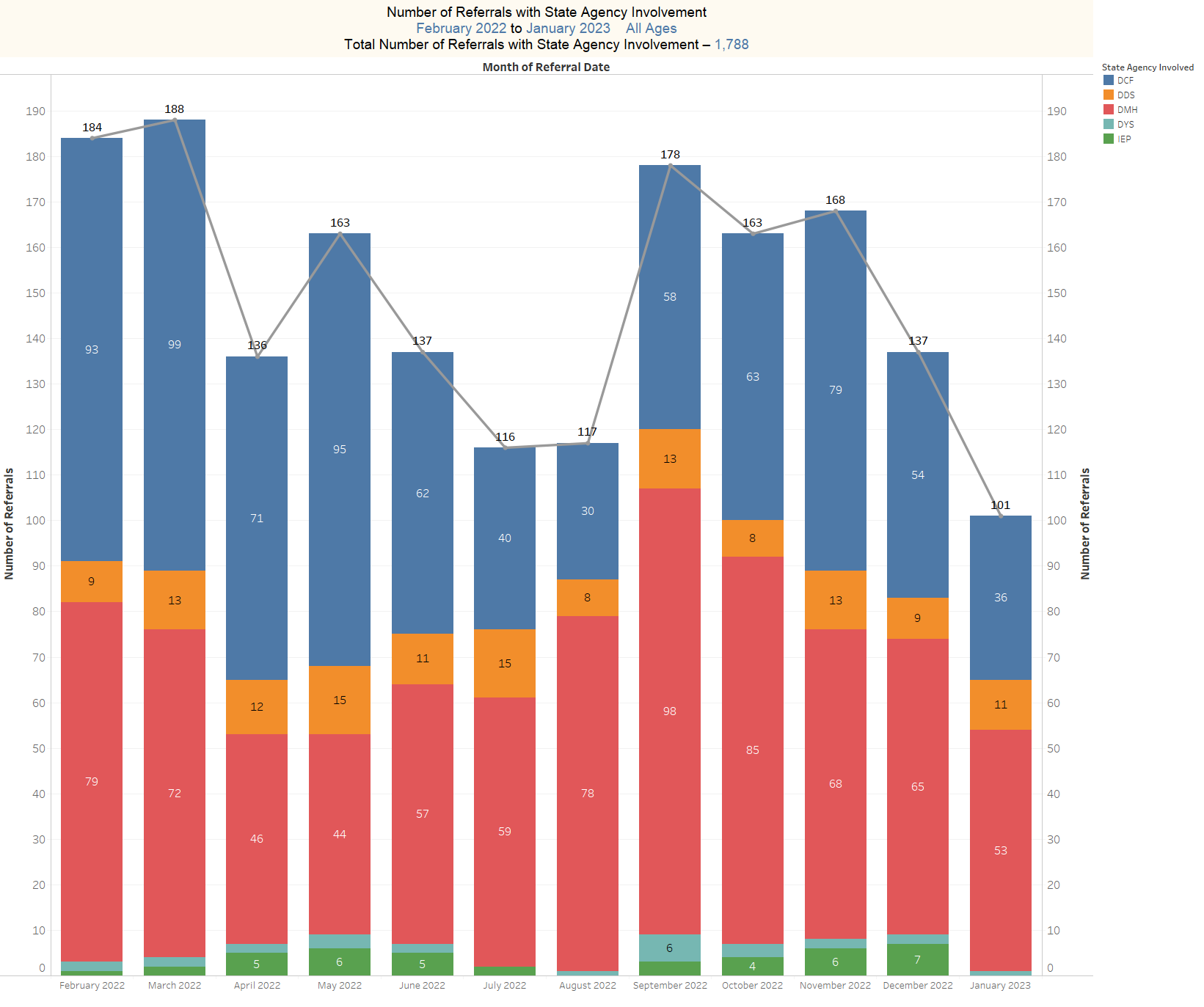 5/5/2023
20
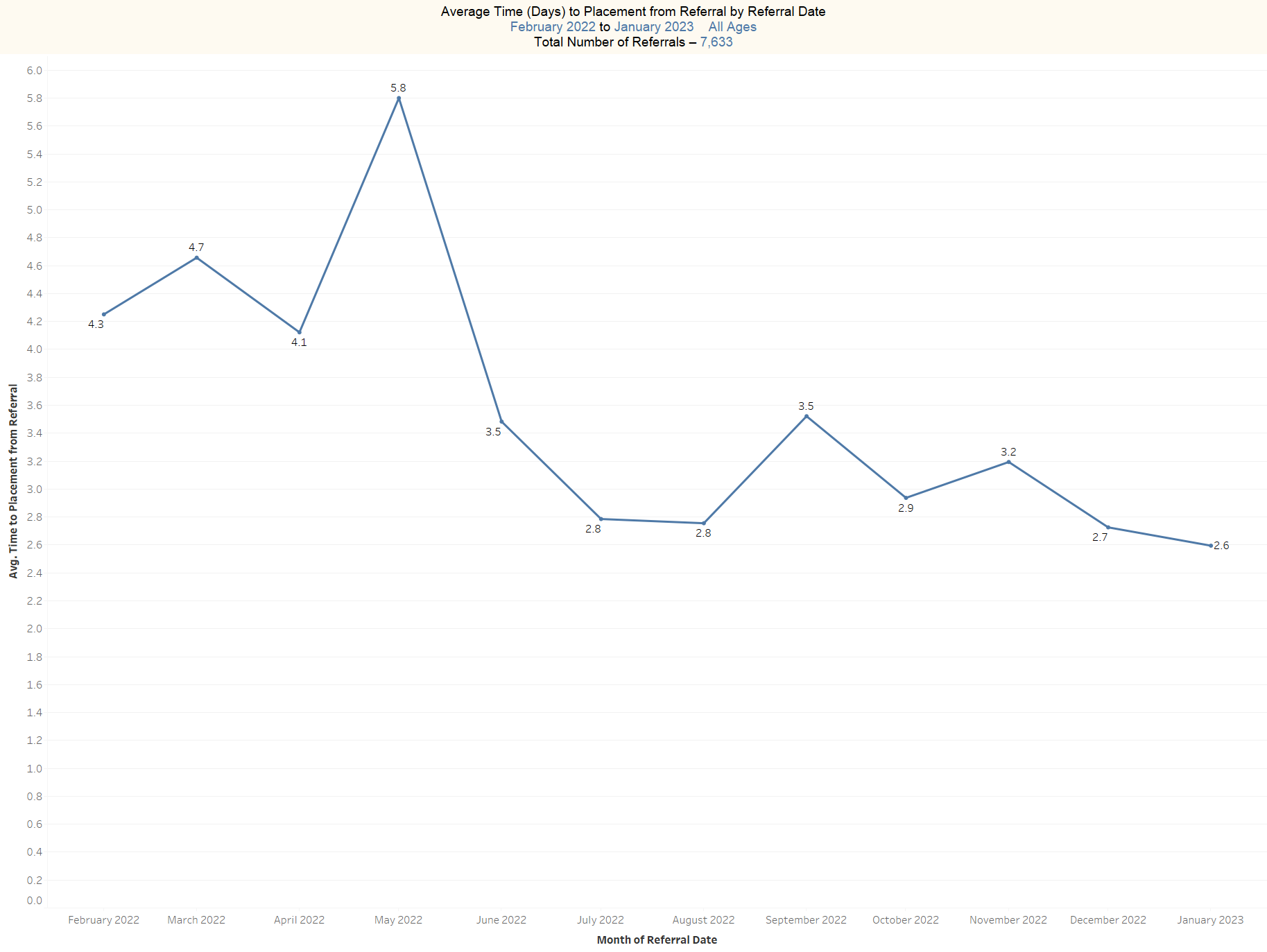 5/5/2023
21
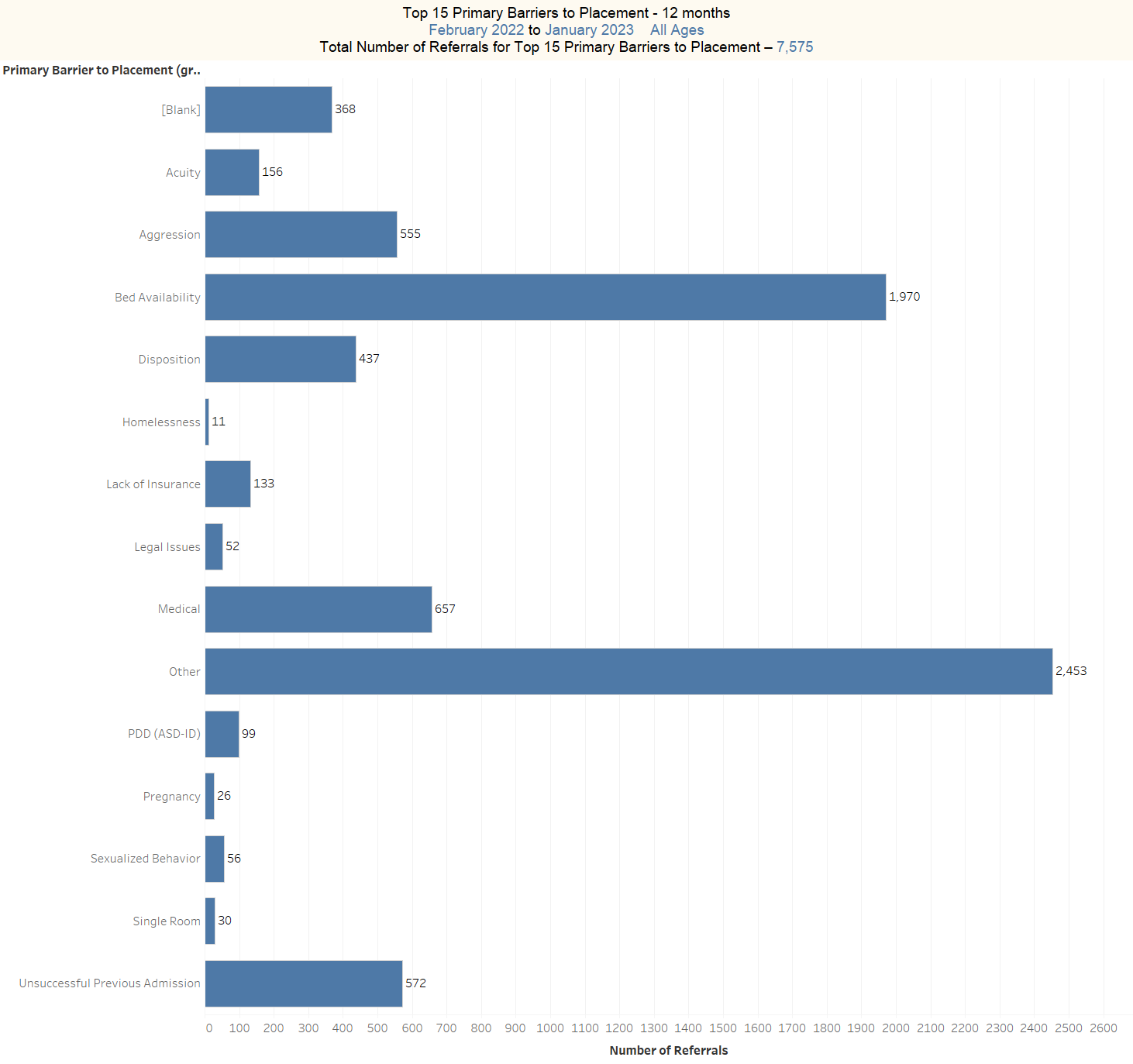 5/5/2023
22
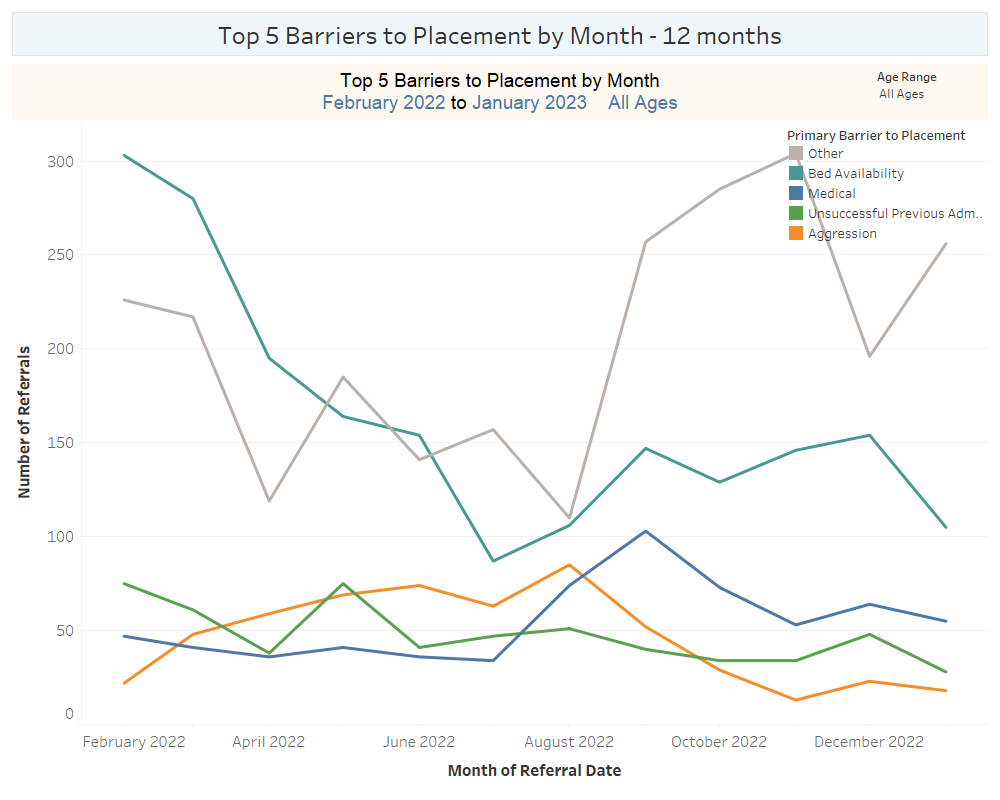 5/5/2023
23
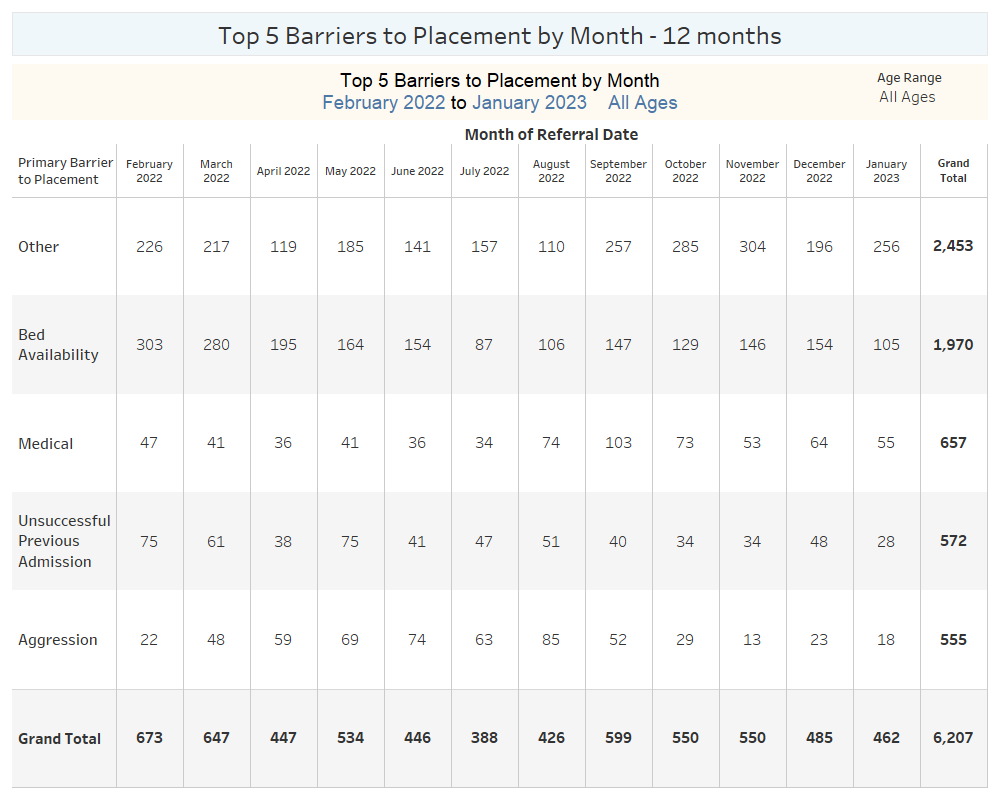 5/5/2023
24
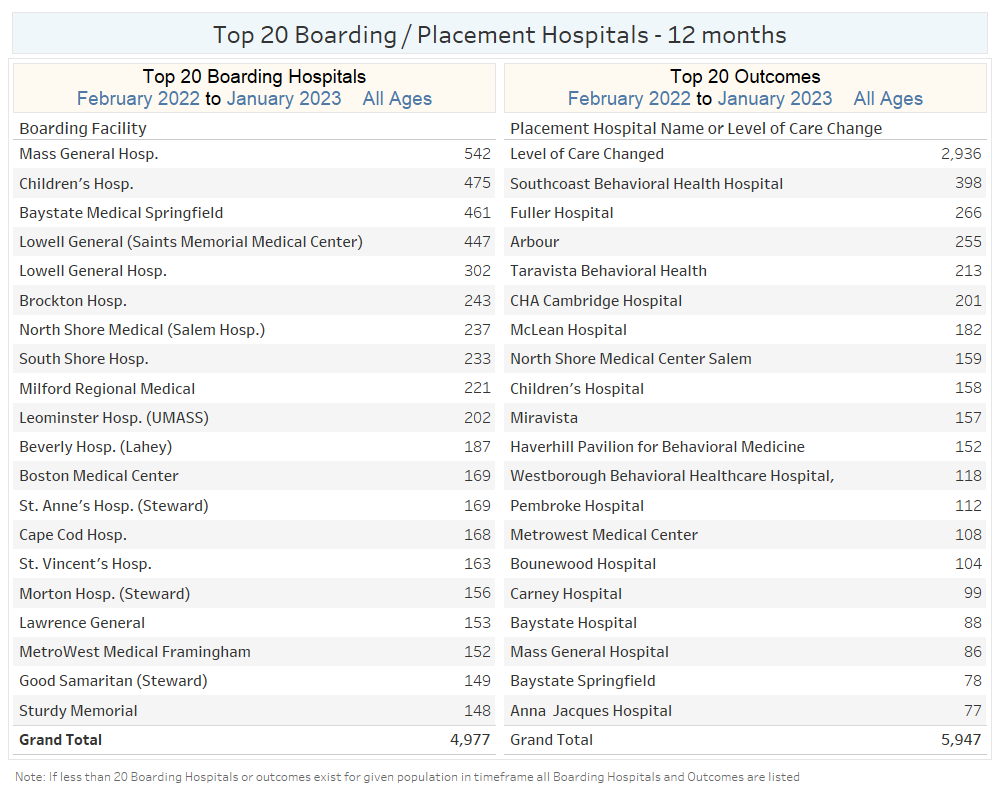 5/5/2023
25
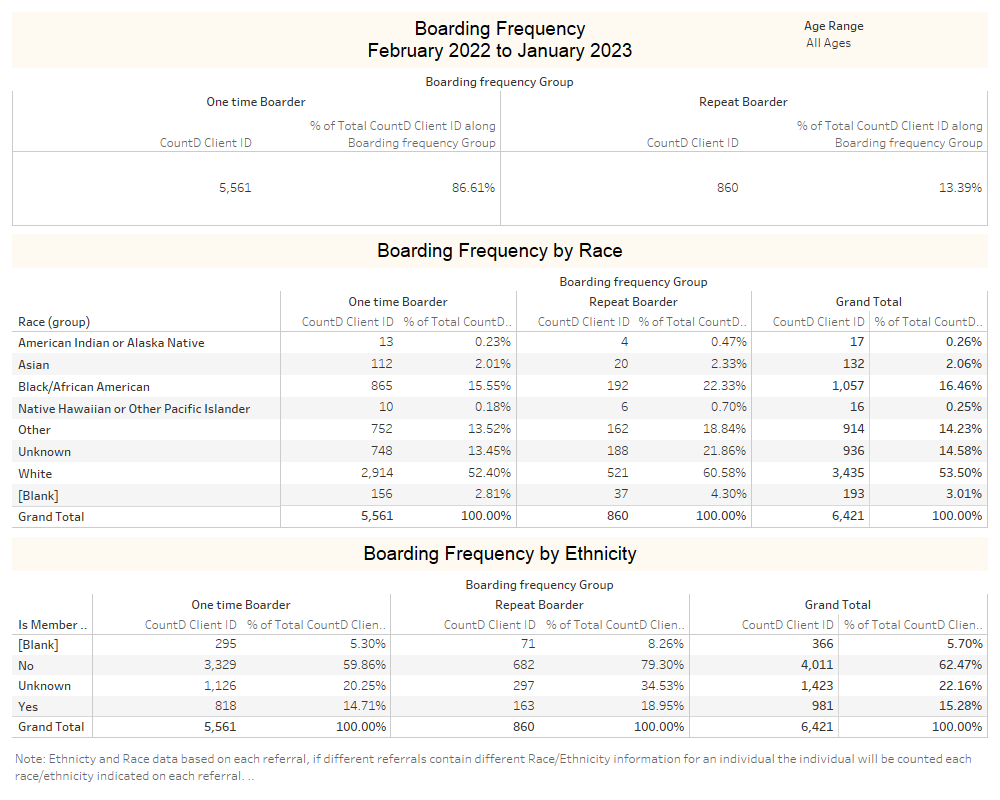 5/5/2023
26
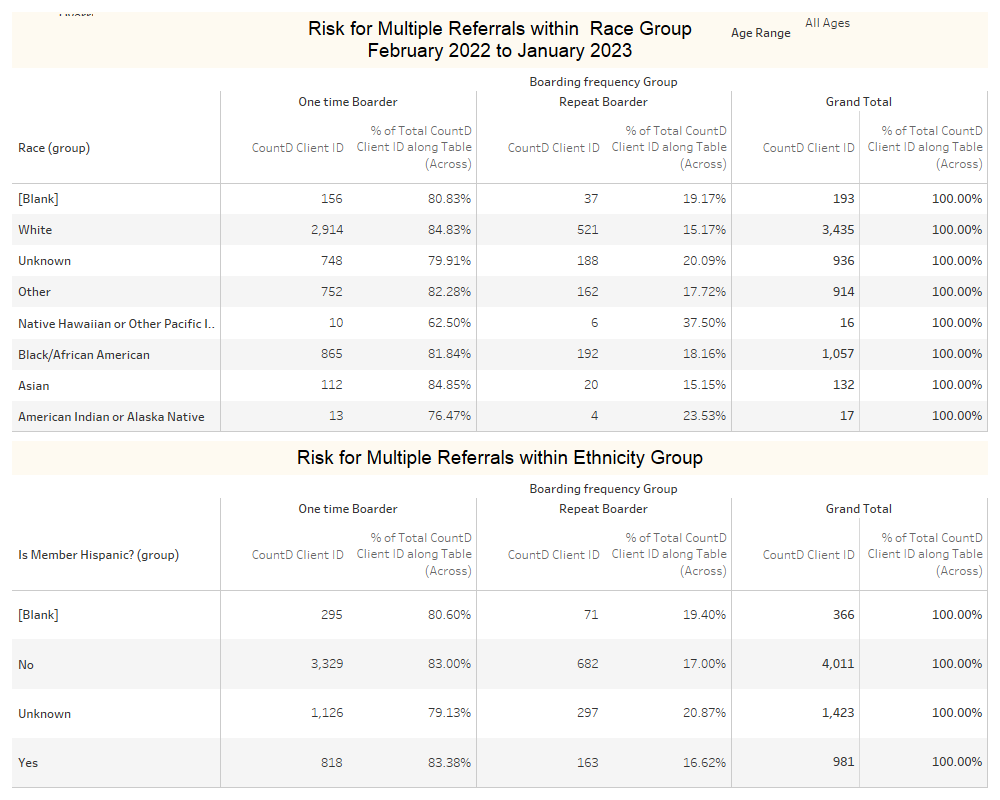 5/5/2023
27